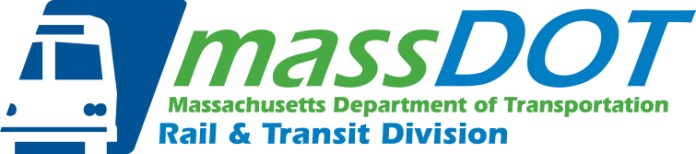 MBTA Update on CurrentAccessibility Initiatives
Highlights from June-November 2017
December 6, 2017
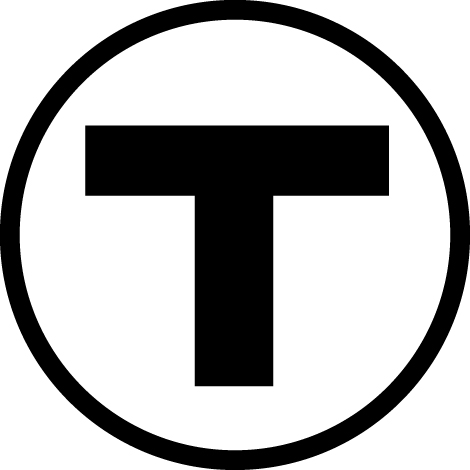 System-Wide Accessibility December 2017
1
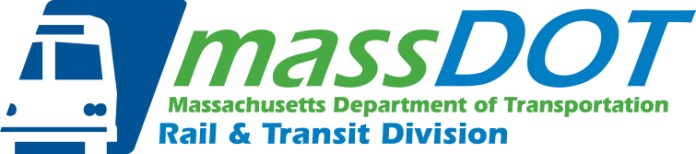 ITHAI LARSEN
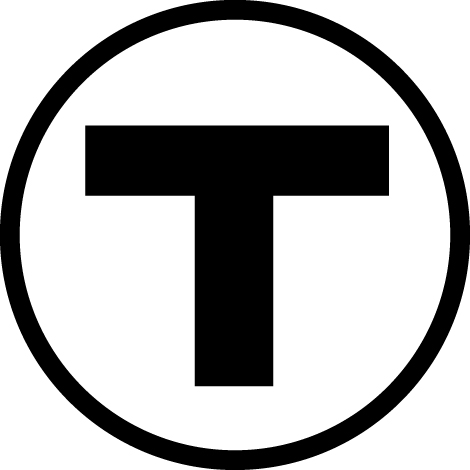 System-Wide Accessibility December 2017
2
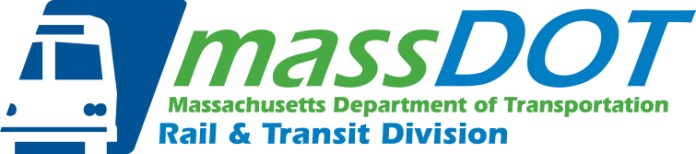 BACKGROUND
Original Initiatives drafted in May 2015
Selected based on:
Customer feedback
Commitments within MBTA/BCIL Settlement
Funding availability
Updates will be drafted and shared every 6 months
Last issued on November 30, 2017
New initiatives  added as additional priorities identified and resources become available
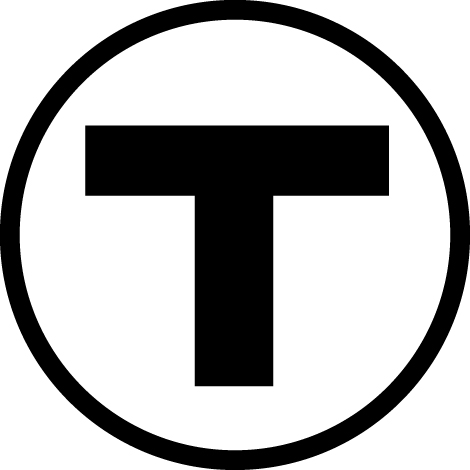 System-Wide Accessibility December 2017
3
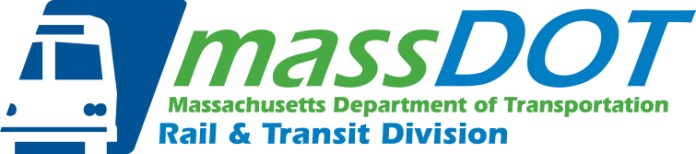 OVERVIEW
Over 200 million dollars of projects underway the improve access
Wollaston
Numerous station designs
Bus stop improvements
500+ people received travel training
AFC 2.0 RFP final and funded
Innovative Bluetooth beacon projects underway
Wayfinding at bus stops
App to convert info on visual displays to audio
nnn
gg
 

nnn
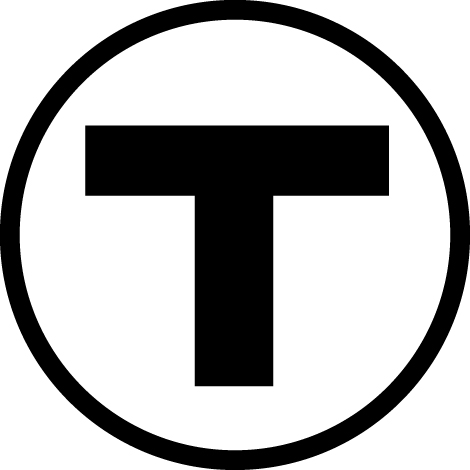 System-Wide Accessibility December 2017
4
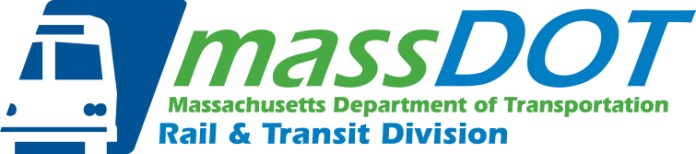 g
 

nnn
Plan for Accessible Transit Infrastructure (PATI)
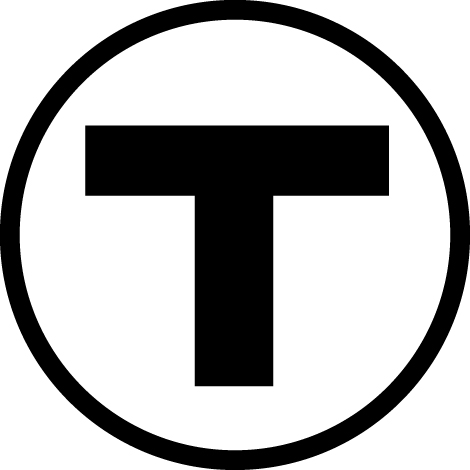 System-Wide Accessibility December 2017
5
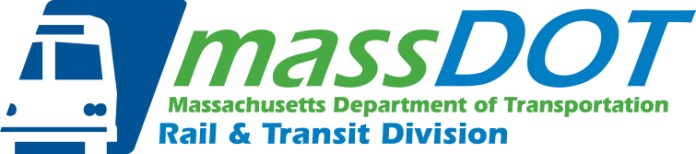 PATI | PLAN FOR ACCESSIBLE
TRANSIT INFRASTRUCTURE
WHAT IS THE GOAL OF PATI? 
Identify all meaningful barriers to accessibility and develop a long-term plan for achieving a fully accessible system using priorities developed with community input.
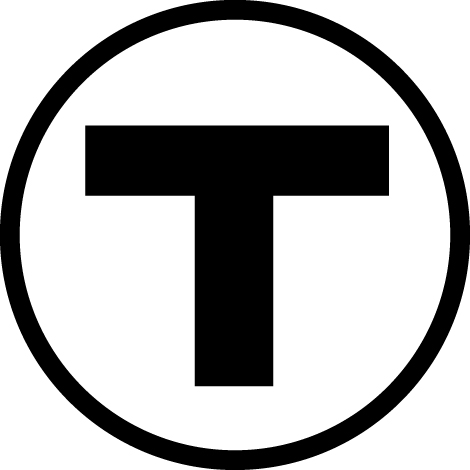 System-Wide Accessibility December 2017
6
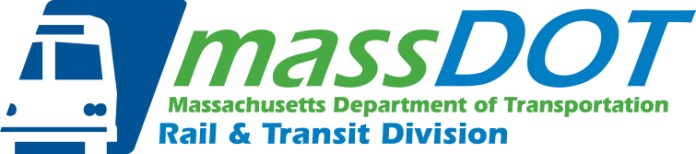 PATI | BUS STOP SURVEYS
51 
Towns 

184
Routes

7685
Bus Stops
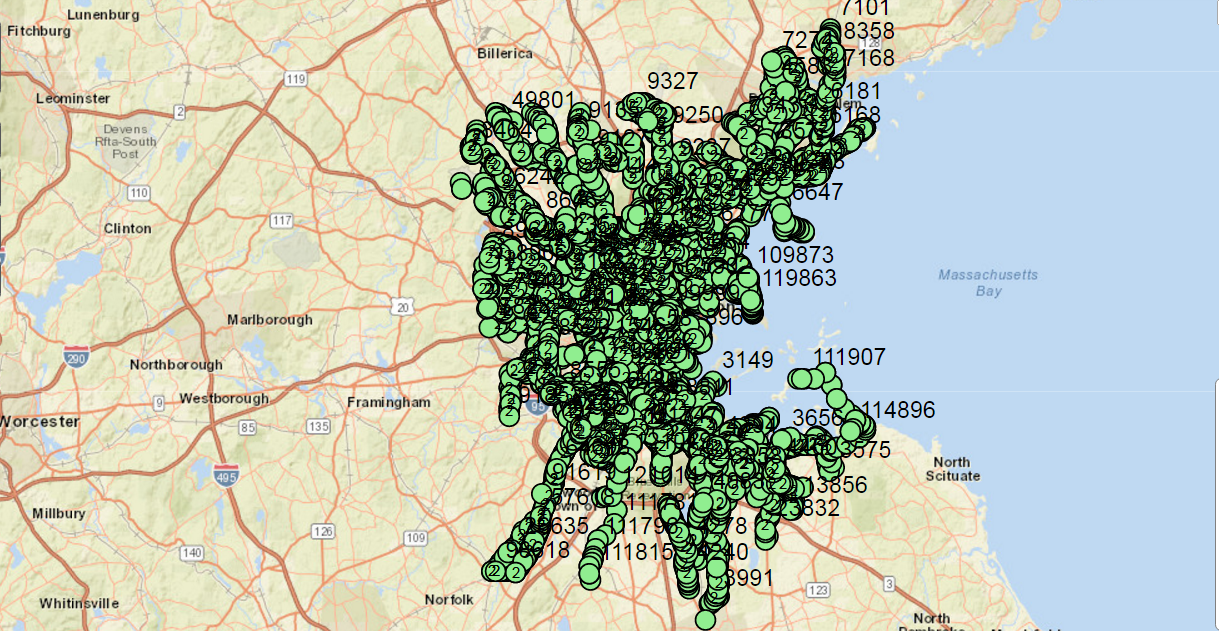 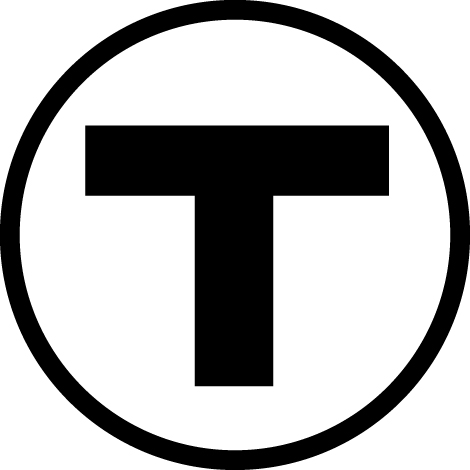 System-Wide Accessibility December 2017
7
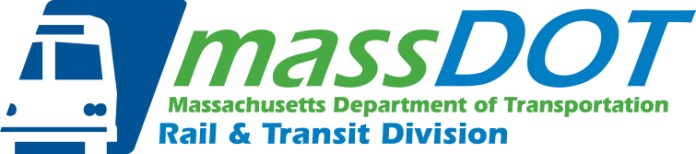 PATI | BUS STOP SURVEYS
Of 7685 Stops Surveyed:	
50% 	Are within 25 feet of a crossing
16%	Are missing a front sign
14% 	Are located near a crossing with a missing curb ramp
13% 	Are located near a crossing with a curb ramp with a 	running slope greater than 12%
8%	Have a shelter
7%	Have a bench present (outside shelters)
7% 	Are located on a sidewalk less than 36” wide
3% 	Identified Critical
2% 	Have amenities blocking sidewalk
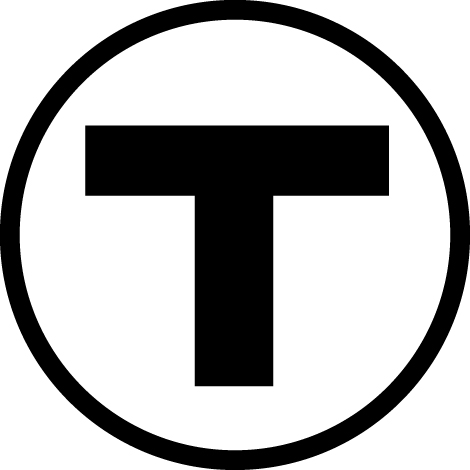 System-Wide Accessibility December 2017
8
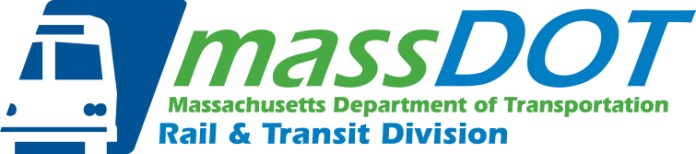 PATI | BUS STOP SURVEYS
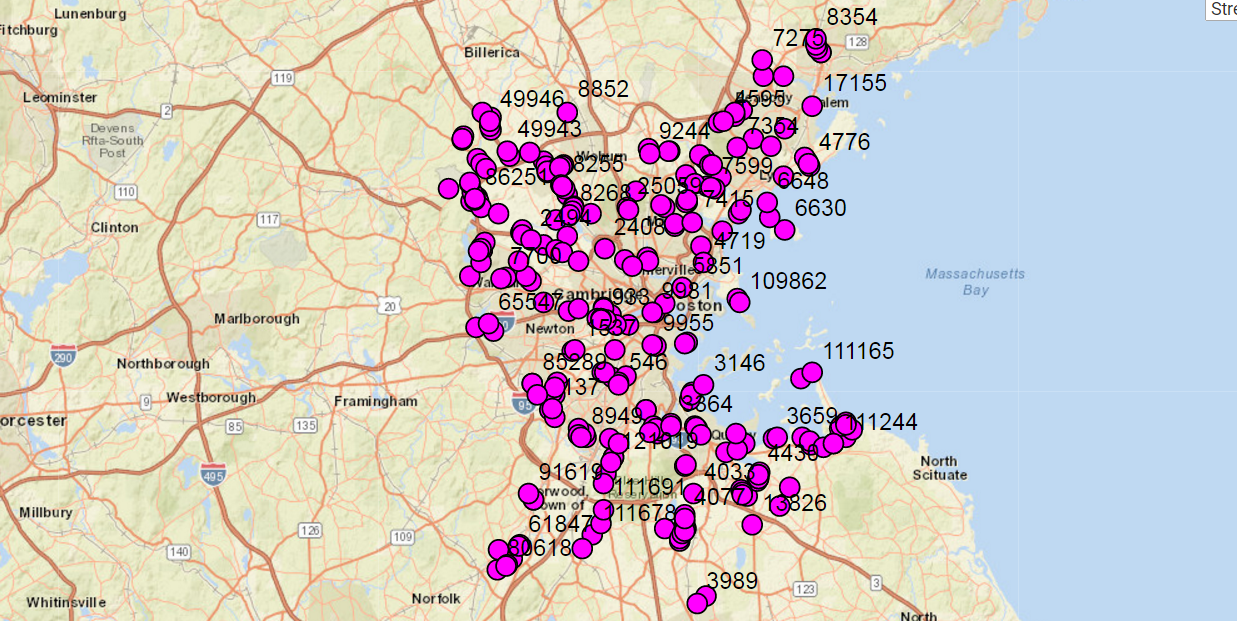 Identified Critical:278
What is a Critical Stop? 
Barriers so significant that boarding/exiting from street is required 

These were determined in field by survey crews
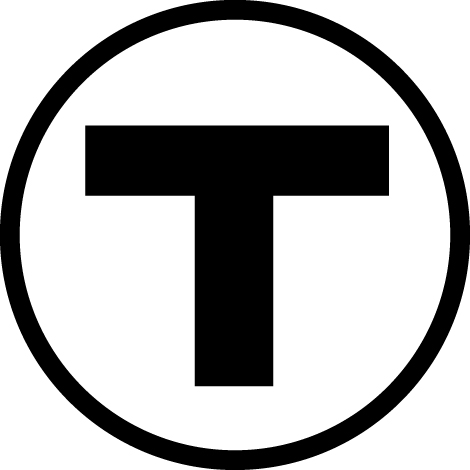 System-Wide Accessibility December 2017
9
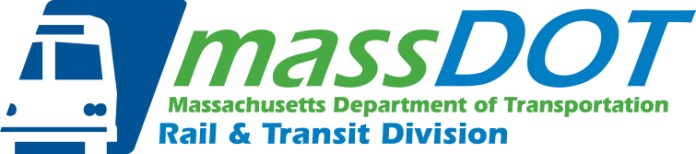 PATI | CRITICAL STOPS
Identified Critical:278
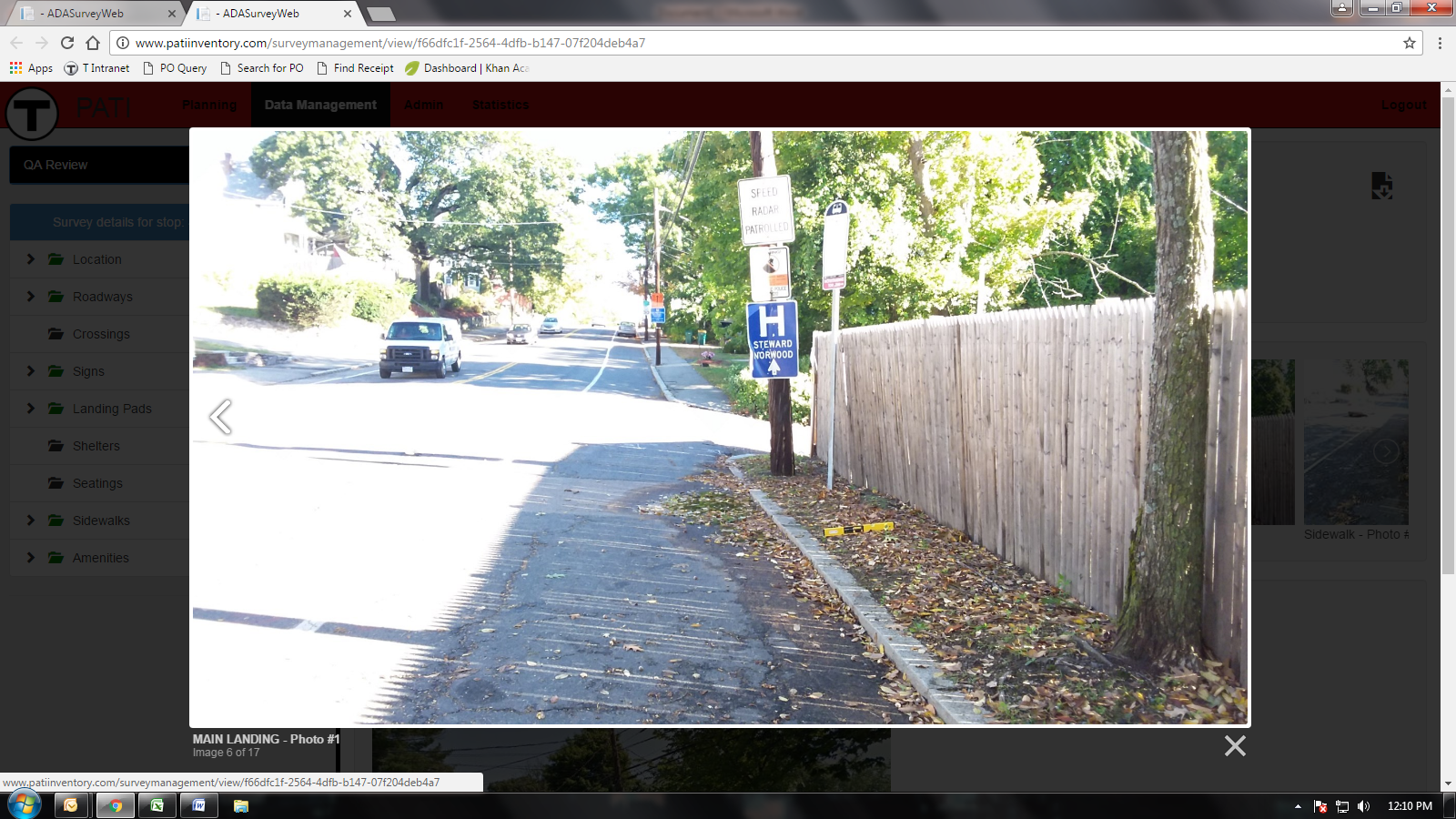 209 reviewed internally 
69 pending internal review

Of those 209 reviewed internally:
79 will be removed 
130 will be rebuilt Spring 2018

Of those 69 pending internal review: 54 recommended for modifications 
14 recommended for elimination
Washington St. at Rockhill St. Norwood
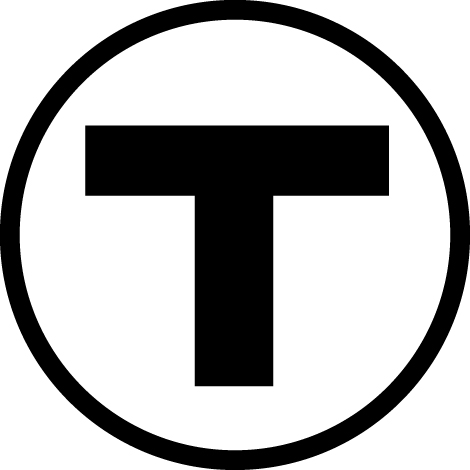 System-Wide Accessibility December 2017
10
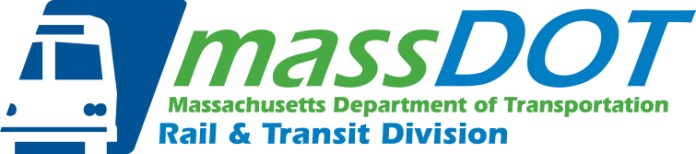 PATI | CRITICAL STOPS
Stop Solutions:
Bus stop lengthening – to allow both doors to be aligned with sidewalk
New accessible curb ramps
New sidewalks – to address/eliminate obstacles
Safer pedestrian crossings
New bus pavement markings
New bus landing pads
New and improved bus stop signage
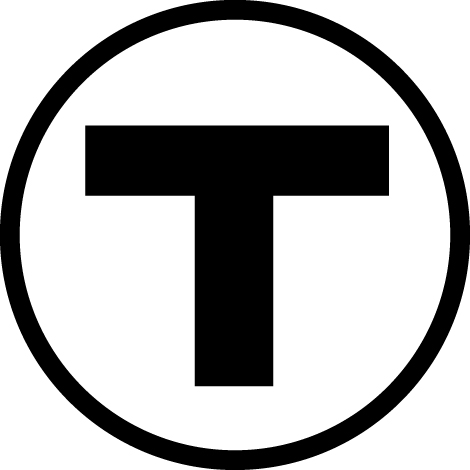 System-Wide Accessibility December 2017
11
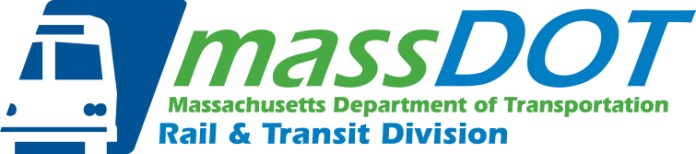 PATI | STATION SURVEYS
178* 
Stations 

17,664
Elements
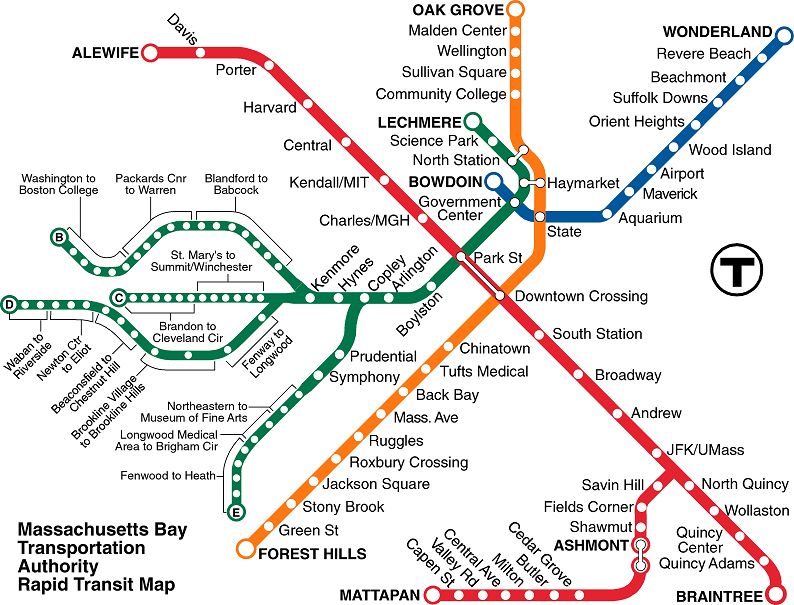 *Not all stations were surveyed
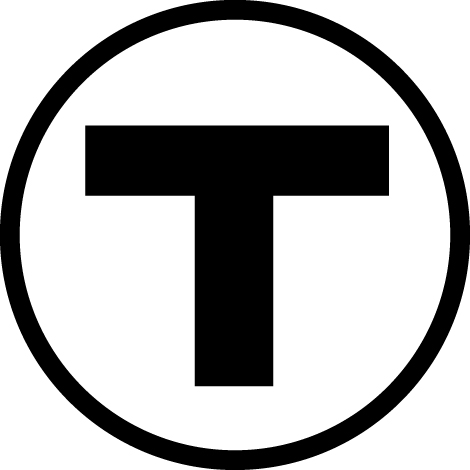 System-Wide Accessibility December 2017
12
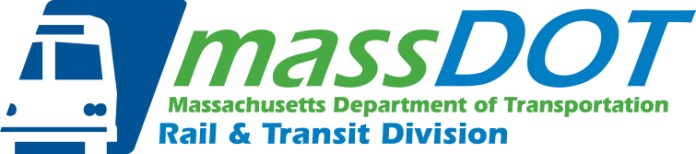 PATI | SETTING PRIORITIES
Recommendations to be made: 
How much should the MBTA spend on accessibility upgrades at Bus vs. Subway vs. Commuter Rail Stations? 

Should we prioritize full station upgrades vs. upgrading individual elements across the system, such as: 
Accessible Parking
Detectable Warnings
Call Boxes

Should feasibility and cost be a factor in these considerations?
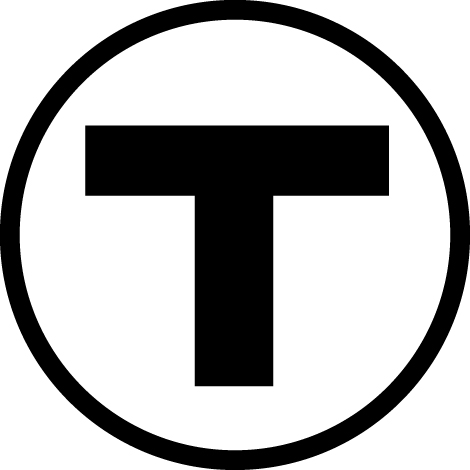 System-Wide Accessibility December 2017
13
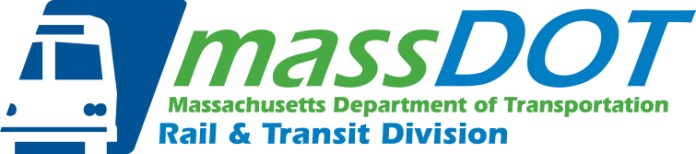 g
 

nnn
Elevator Updates
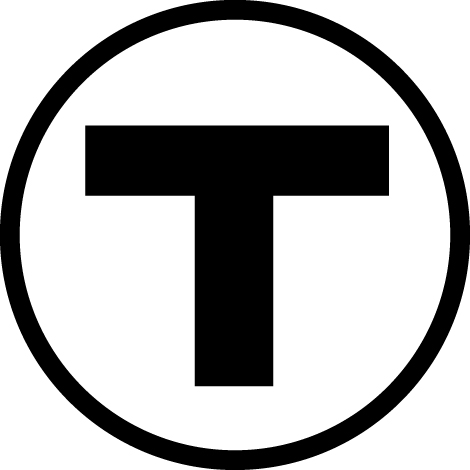 System-Wide Accessibility December 2017
14
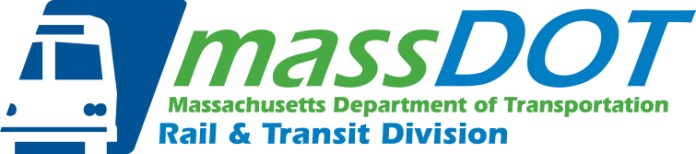 ELEVATOR UPGRADES IN CONSTRUCTION(19 Elevators)
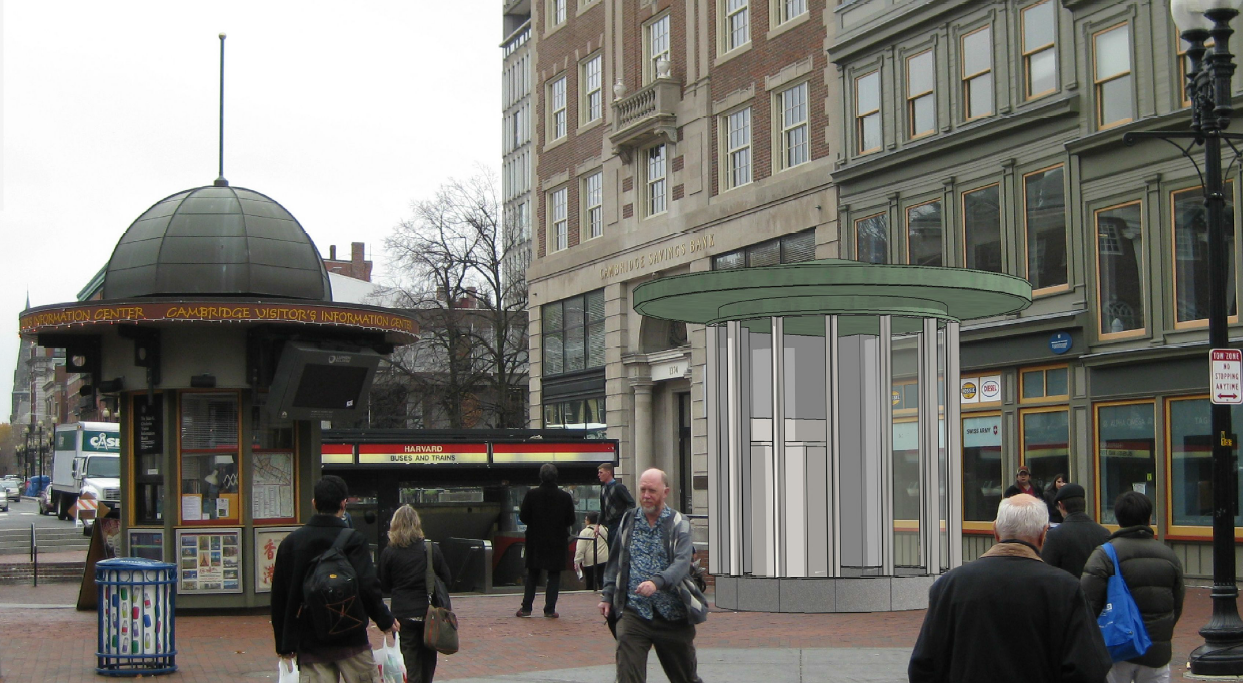 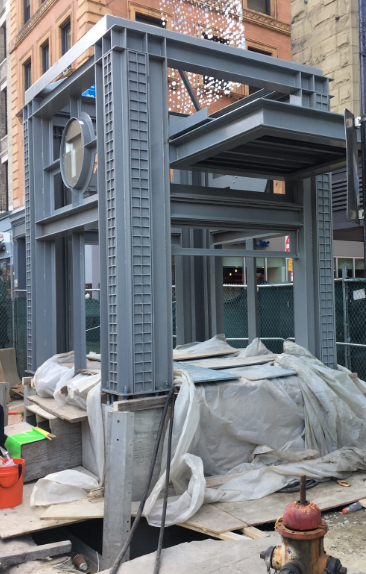 Park St  804
Havard 821 
Central 861
Downtown Crossing Phase I (2) 
Tufts 872, 879, 880
Andrew 857, 858, 859
Alewife 813, 814, 815
Ruggles (5)
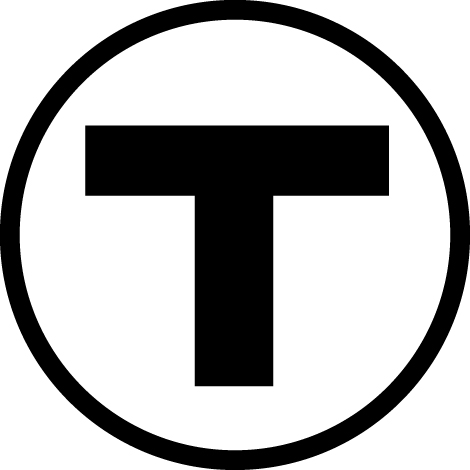 System-Wide Accessibility December 2017
15
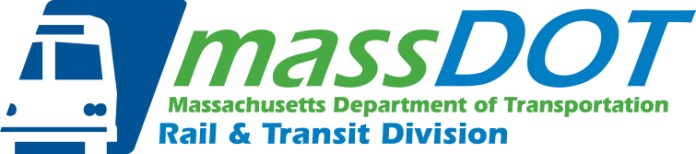 ELEVATOR UPGRADES IN DESIGN(71 Elevators in Total)
The following 19 elevators will be included as part of larger station improvement projects.
Broadway (4)
Chinatown (4)
State Street (OL) (4)
Sullivan Square (5)
Downtown Crossing, Phase II (2)
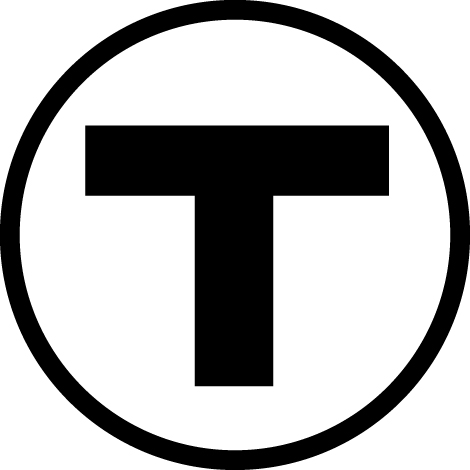 System-Wide Accessibility December 2017
16
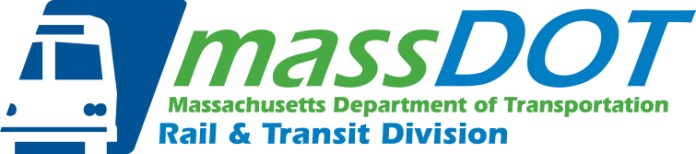 ELEVATOR UPGRADES IN DESIGN(69 Elevators in Total)
The remaining 52 elevators will be stand-alone vertical transportation projects.
Red Line: Davis Square (5), Central Square (3), Quincy Adams (4), Park Street (1) 
Orange Line: Mass Ave (2), Jackson Square (2), Tufts (3), Wellington (4)
Green Line: North Station (2), Fenway (2), Arlington (3), Prudential (6)
Blue Line: Wood Island (2), Beachmont (4)
Silver Line: Courthouse (4)
Commuter Rail:  Framingham (2), Readville (3)
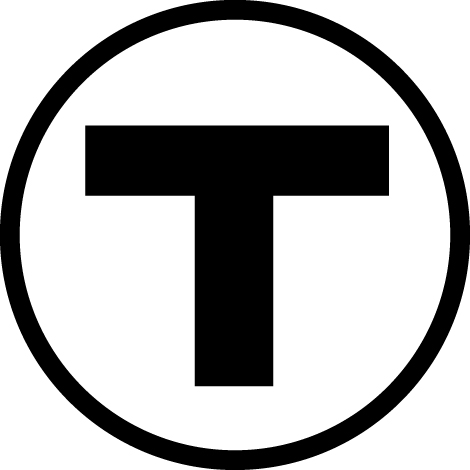 System-Wide Accessibility December 2017
17
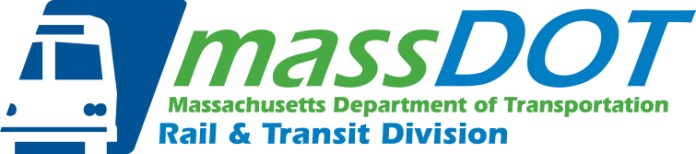 DOWNTOWN CROSSING (DTX)
DTX Phase I Elevators
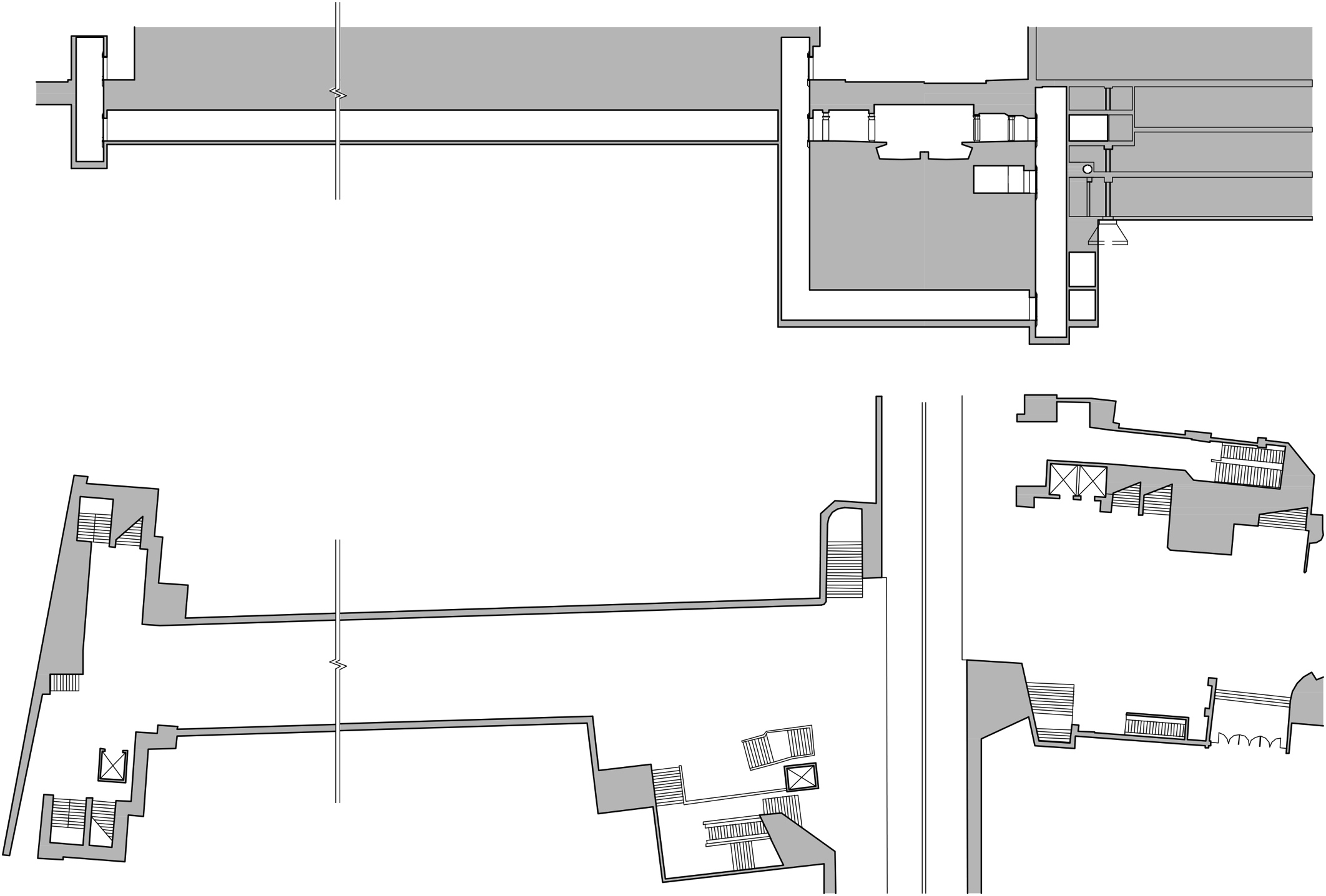 Orange Line Southbound to Forest Hills
DTX Phase III New Park Street 
Elevator #808
Orange Line Northbound to Oak Grove
Summer Street Concourse
Winter Street Concourse
Park St. Elevator #804
DTX Phase II Elevators
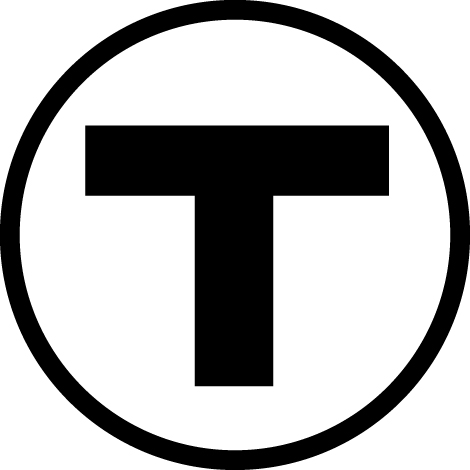 System-Wide Accessibility December 2017
18
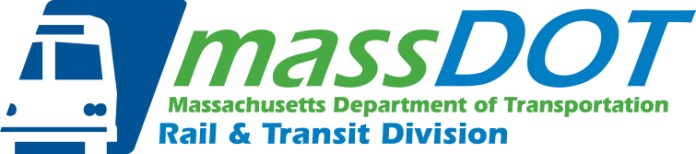 DOWNTOWN CROSSING (DTX)
DTX Phase II: 
OLSB/RLSB Elevator at Washington Street/Winter Street
Connects RL and OL
Exits at street level 
Enter at street to OL unpaid concourse
OLNB/RLSB Elevator at Macy’s
-	Connects RL and OL
DTX Phase III: 
OLSB to RLNB Elevator
Corner Mall location not feasible (per Eversource)
Exploring feasibility to connect RLSB to OLNB via Park Street Station by enlarging and relocating Elevator 808 (towards Downtown Crossing)
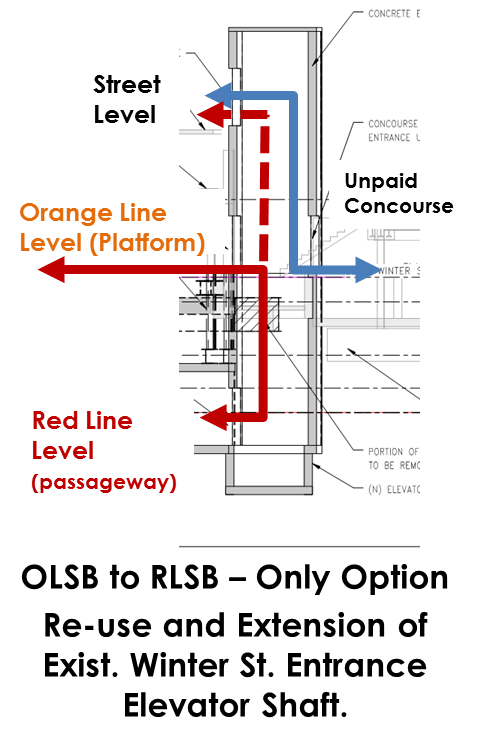 OL Southbound/RL Southbound Elevator at Washington Street/ Winter Street Entrance
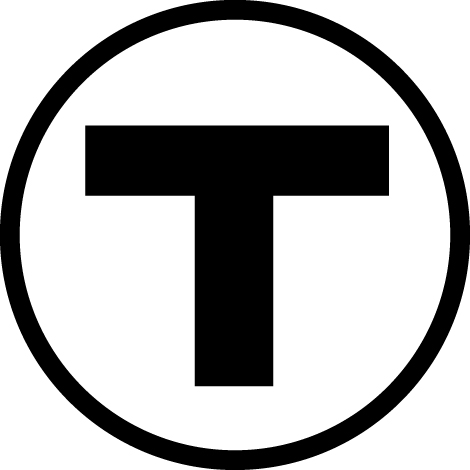 System-Wide Accessibility December 2017
19
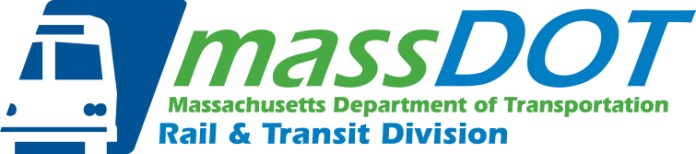 g
 

nnn
New Vehicles
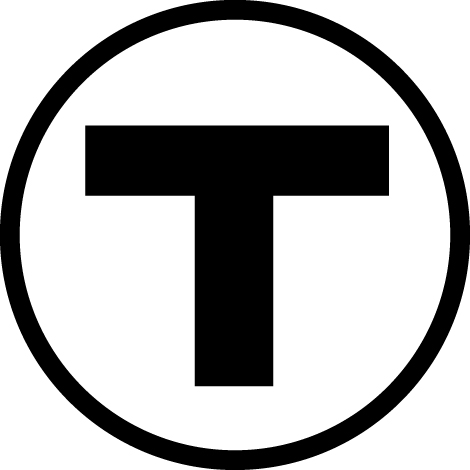 System-Wide Accessibility December 2017
20
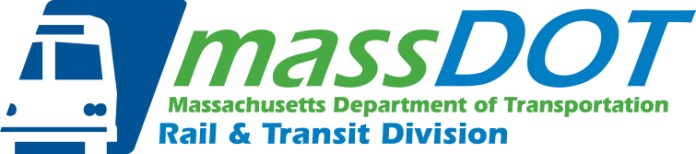 375 NEW LOW-FLOOR BUSES
All are in service 
MBTA will be testing new battery buses for potential Silver Line/Airport use
MBTA pursuing additional bus procurements in quantities TBD
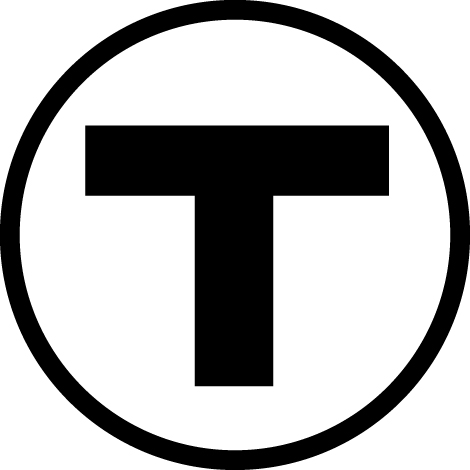 System-Wide Accessibility December 2017
21
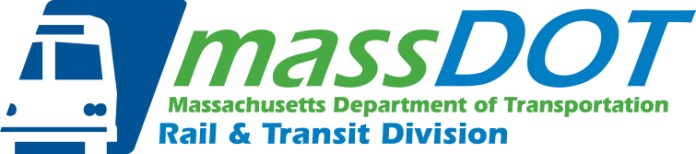 RED, ORANGE & GREEN LINE CARS
24 Type 9 Green Line Cars
Pilot car in service 2018
GL Type 10 Green Line RFP process starts FY19
252 Red Line cars & 152 Orange Line Cars are ordered
Orange Line pilot test cars arrive December 2017!
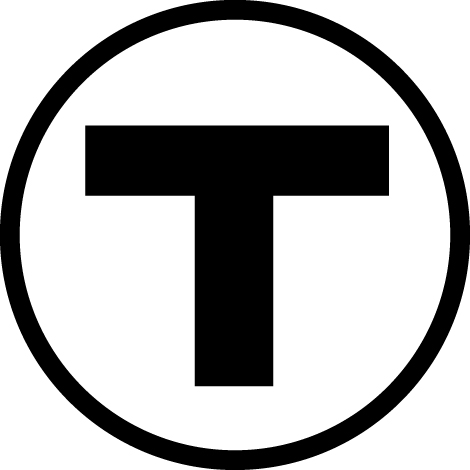 System-Wide Accessibility December 2017
22
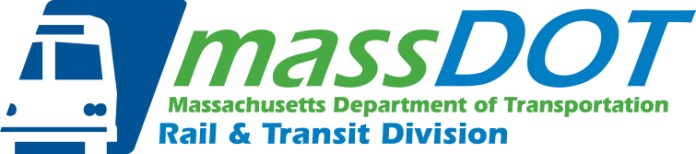 g
 

nnn
Bus Shuttles During Diversions
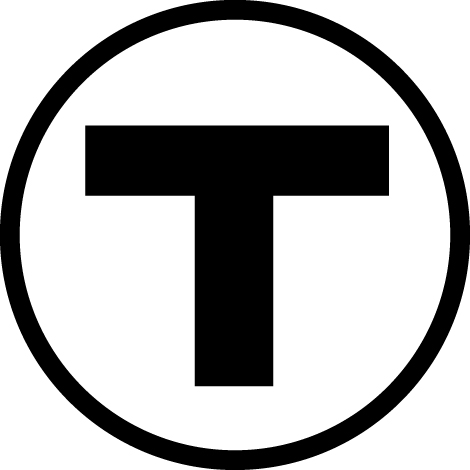 System-Wide Accessibility December 2017
23
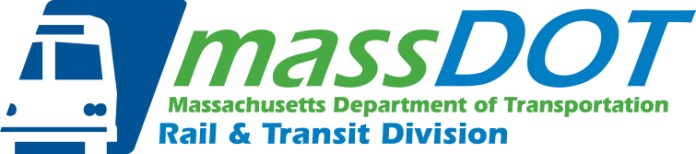 BUS SHUTTLES DURING DIVERSIONS
Due to many construction projects, numerous diversions
3rd party needed to help supply buses and drivers
Vehicles will be accessible, but many will have lifts, not ramps
Upcoming RFP
Contact us if any problems
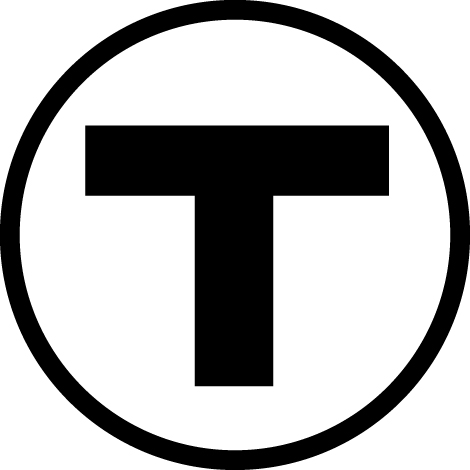 System-Wide Accessibility December 2017
24
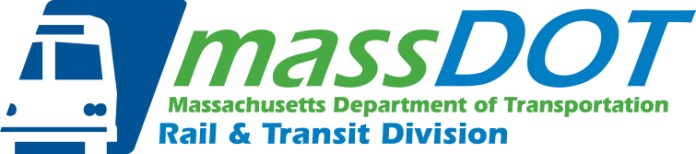 QUESTIONS/COMMENTS
QUESTIONS/COMMENTS
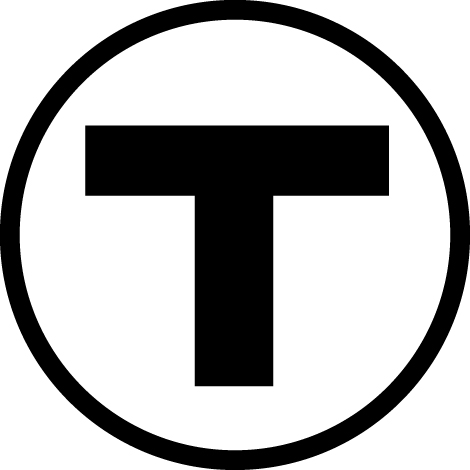 System-Wide Accessibility December 2017
25